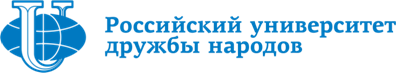 Медицинский институт
Направление: Клиническая медицина 3.1
Специальность:  Онкология 3.1.6.
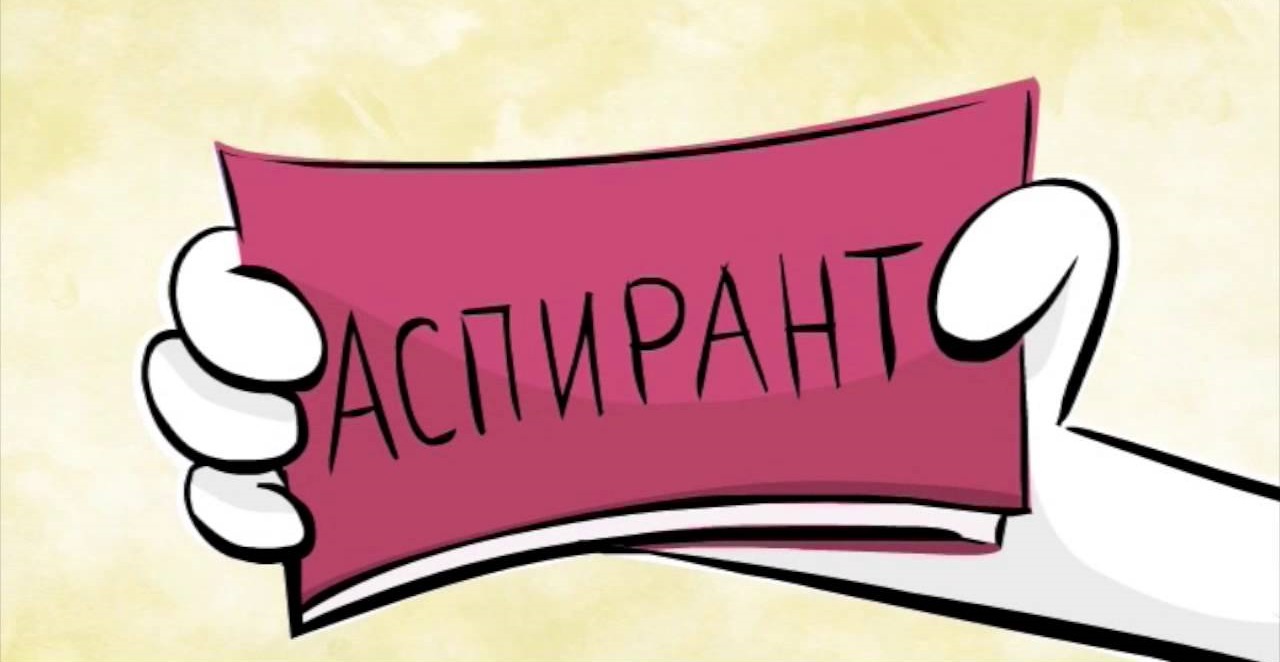 Формы обучения в аспирантуре на кафедре
Очная
Заочная
4 года
3 года
-бюджет
-контракт
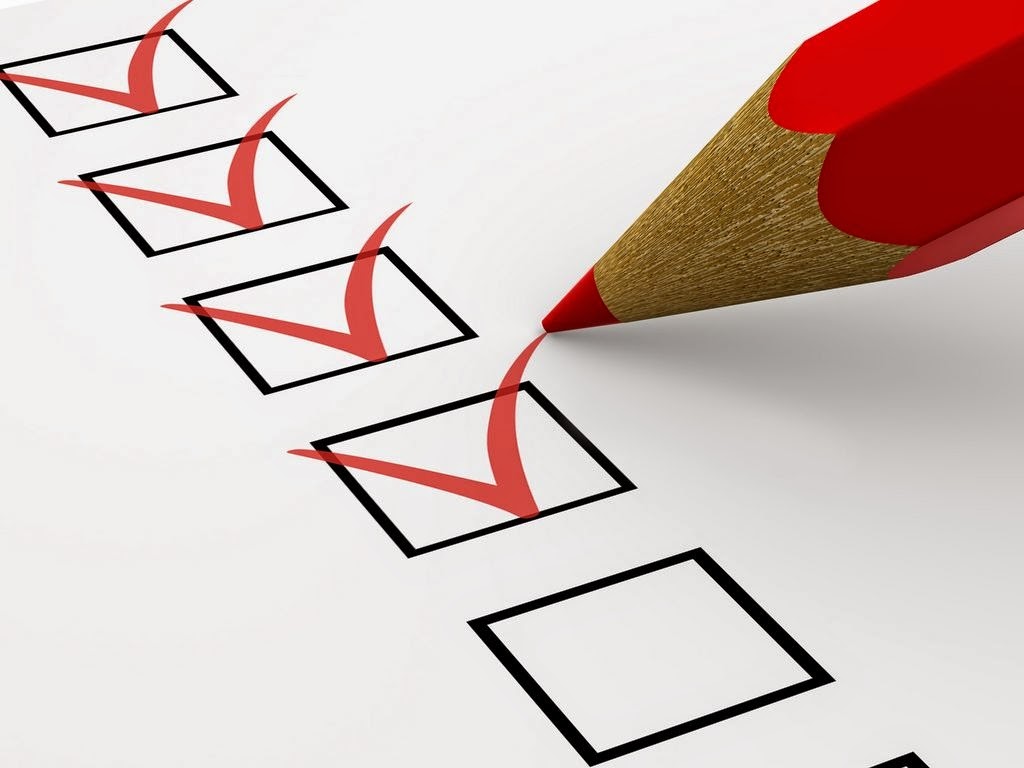 Как будет проходить вступительный экзамен?
Письменный  экзамен состоит  из 4  вопросов
Выбор правильного ответа .
Ограничение по времени выполнения-120 минут
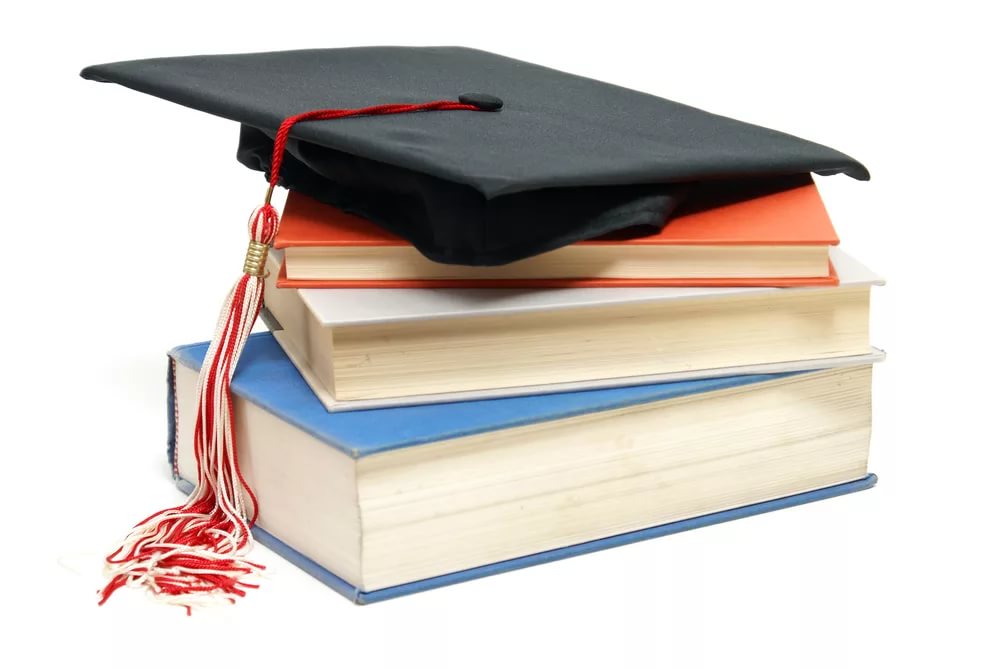 Выбор темы и научного руководителя
Аспирант самостоятельно выбирает научного руководителя
Свободный выбор темы диссертационного исследования (учитываются интересы аспиранта)
Приветствуется инициатива аспиранта в выборе темы собственного диссертационного исследования.
Организация учебного процесса
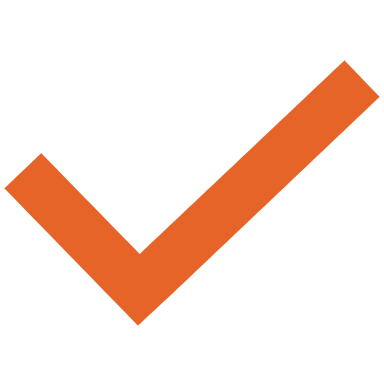 Педагогическая и научная работа
Чему аспирант научится :
Контактные лицоХарченко -д.м.н.,профессор, профессор кафедры онкологии и рентгенорадиологии , ответственный за работу с аспирантами.E-mail: kharchenko_nv@pfur.ru, zapirov@mail.ru